Perennials All Season Long!
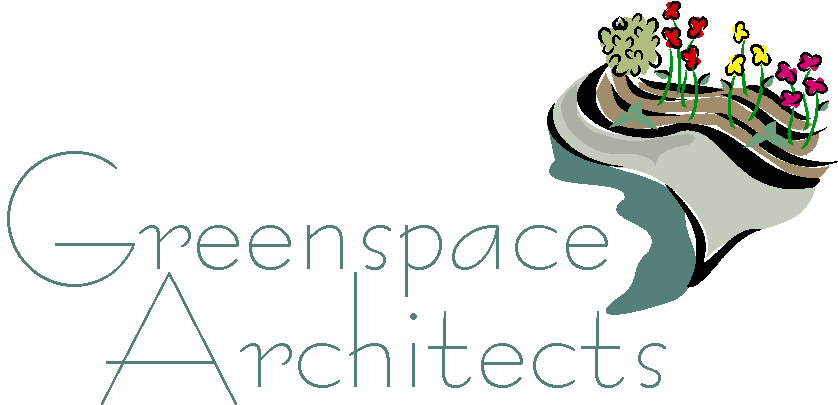 Maintenance
Bulb planting for next season
Dividing overgrowth
Mulch for winter protection
Redesigning beds
Celebrate Spring
Daffodils
Tulips
Hyacinths
Jonquils
Primrose
Lungwort
Forget-me-nots
Rhododendrons
Preparing the Soil
Add organic matter
Leaves
Straw
Manure
Compost
Enrichment
Bone meal
Peat moss
June Magic
Oriental poppies
Irises
Coral bells
Foxgloves
Peonies
Veronica
Midsummer Bounty
Lilies
Delphiniums
Baby’s breath
Monkshood
Yarrows
Bellflowers
Blooms to Bring in the Fall
Black-eyed Susans
Sunflowers
Purple coneflowers
Black snakeroot
Globe thistles
Showy stonecrop
Chrysanthemums
Gardening Magazine
Better Homes and Gardens®